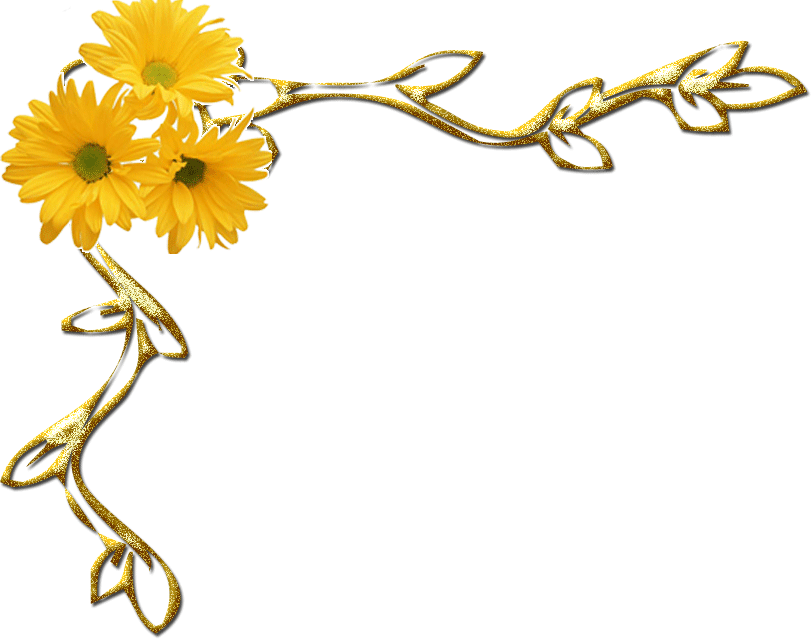 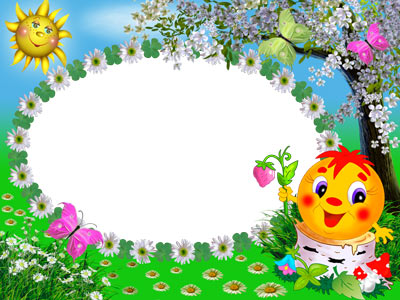 Муниципальное дошкольное образовательное учреждение детский сад комбинированного вида №12 гю Сердобска
МКОУ «Канашская средняя общеобразовательная школа Шадринского района Курганской области» Дошкольные группы.  Основная общеобразовательная программа дошкольного образования(по программе«От рождения до школы», под редакцией Вераксы Н.Е., Комаровой Т.С., Васильевой М.А. Старший воспитатель     Пестерева В.Ш
Шаблоны
для презентаций
Из коллекции заместителя заведующей ДОУ по ВМР
Тагановой О,Н,
Основная общеобразовательная программа разработана в соответствии с требованиями основных нормативно-правовых документов
Закон РФ «Об образовании» 
Типовое положение о дошкольном образовательном учреждении
Санитарно-эпидемиологические требования  к устройству, содержанию  и организации режима работы в дошкольных организациях
Временные (примерные) требованиями к содержанию и методам воспитания и обучения, рекомендуемым в дошкольном образовательном учреждении, утверждённые приказом Минобразования РФ
Приказ Министерства образования и науки Российской Федерации № 655 «Об утверждении и введении в действие федеральных государственных требований к структуре основной общеобразовательной программы дошкольного образования»
Устав МКОУ «Канашская средняя общеобразовательная школа»
СОДЕРЖАНИЕ ПРОГРАММЫ
Пояснительная записка

Организация режима пребывания детей в образовательном учреждении

Организация жизни и деятельности детей в возрастных группах

Проектирование образовательного процесса в соответствии с контингентом воспитанников, их индивидуальными и возрастными способностями

2. Содержание психолого-педагогической работы по освоению детьми образовательных областей

Планируемые результаты освоения детьми Программы

Система мониторинга достижения детьми планируемых результатов освоения Программы
Учредителем МКОУ «Канашская средняя общеобразовательная школа»  Дошкольные группы является Управление образования Администрации Шадринского  района Курганской области
 
         

          В дошкольных группах функционирует 4 группы:

          первая  младшая  группа      для детей  от 1, 6 до 3-х лет
            вторая младшая группа для детей  от 3-х до 4-х лет
            средняя группа для детей   от 4-х до 5 лет 
            старшая разновозрастная  группа для детей  от 5 до 7 лет

    Нормативный срок пребывания  детей в возрастных группах: – 1 год
обеспечение познавательно - речевого, социально - личностного, художественно –    эстетического и физического развития  детей;
воспитание с учетом возрастных категорий детей гражданственности, уважение к правам и свободам человека, любви к окружающей природе, Родине, семье;
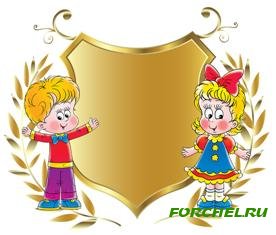 оказание консультативной и методической помощи родителям (законным представителям) по вопросам воспитания, обучения и развития детей.
взаимодействие с семьями для обеспечения полноценного развития ребёнка
Цель дошкольных групп
создание условий для всестороннего развития личности  ребёнка, охрана и укрепление  здоровья, воспитание потребности в здоровом образе жизни и подготовка его к обучению в школе.
Основная общеобразовательная программа определяет содержание и организацию образовательного процесса  в дошкольных группах.
Технологии 
развивающего
 обучения
В    совместной
деятельности 
взрослого и детей
игра-ведущий 
вид деятельности
через
 режимные 
моменты
интеграция 
образовательных
 областей
В  самостоятельной
 деятельности детей
комплексно-тематическое 
планирование 
воспитательно-образовательного
 процесса
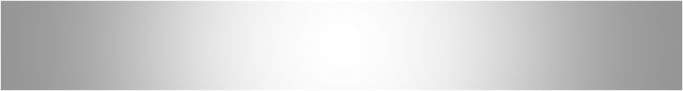 Основные направления развития детей и образовательные области
Здоровье
Музыка
Физическая культура
Художественное творчество
Физическое развитие
Художественно-эстетическое развитие
Социально-личностное развитие
Познавательно-речевое развитие
Чтение художественной литературы
Безопасность
Коммуникация
Социализация
Труд
Познание
Организация режима пребывания детей в ДОУ
Режим дня
Учебный план
Годовой календарный учебный график
Расписание  НОД
Циклограммы деятельности педагога и детей
Циклограмма деятельности педагога-специалиста и детей
Циклограммы двигательной деятельности
Циклограммы игровой деятельности
Система физкультурно-оздоровительной работы
Режим  дня  (холодный период)
Режим  дня  (летний период)
Учебный план
Организация регламентированной  деятельности 
структурируется учебным планом для каждой возрастной  группы.
 
Учебный план координирует  содержание образования, обеспечивает  преемственность в обучении и воспитании
Примечание.
* - примерная основная общеобразовательная программа дошкольного образования «От рождения до школы»/ Под ред. Н.Е.Вераксы, Т.С.Комаровой, М.А.Васильевой. Издание 2-е, исправленное и дополненное. – М.: Мозаика – Синтез, 2011.
** - третье физкультурное занятие проводится на улице (спортивной площадке).
Примечание.
* - примерная основная общеобразовательная программа дошкольного образования «От рождения до школы»/ Под ред. Н.Е.Вераксы, Т.С.Комаровой, М.А.Васильевой. Издание 2-е, исправленное и дополненное. – М.: Мозаика – Синтез, 2011.
** - третье физкультурное занятие проводится на улице (спортивной площадке).
Годовой календарный учебный график  В дни каникул проводятся занятия только эстетической и оздоровительной направленности  (музыкальные и  физкультурные).   Таким образом, длительность учебного периода    31 учебная неделя.
Расписание НОД в 1 младшей группе.
Расписание НОД во 2 младшей группе.
Расписание НОД в средней группе.
Расписание НОД в старшей разновозрастной  группе.
Организация  cовместной  деятельности педагогов  и  детей
 
 
Для организации нерегламентированной образовательной деятельности разработана циклограмма,  в которой отражается возраст детей, временной отрезок, на тот или иной режимный момент, виды деятельности, содержание работы:

Циклограмма  деятельности педагога и детей

Циклограмма деятельности специалиста

Циклограмма  двигательной деятельности  детей
Циклограмма деятельности педагога и детей . Первая  младшая группа
.
Циклограмма деятельности педагога-специалиста и детей  Музыкальный  руководитель
Циклограмма двигательной активности детей в режиме дня
Система  физкультурно - оздоровительной работы
Содержание  психолого-педагогической работы   Структура:
1.Направления работы

2.Образовательные области

 3. Задачи :
            – Федеральные требования
            – Программные задачи

4.Формы работы

5.Интеграция с другими образовательными областями

6.Программно-методическое обеспечение

7.Предметно-развивающая среда
СОДЕРЖАНИЕ ПСИХОЛОГО-ПЕДАГОГИЧЕСКОЙ РАБОТЫ ПО ОСВОЕНИЮ ДЕТЬМИ ОБРАЗОВАТЕЛЬНЫХ ОБЛАСТЕЙФизическая культура»
«Физическая культура»
Владеющий средствами общения и способами взаимодействия со взрослыми и сверстниками
Способный решать интеллектуальные и личностные задачи
Любознательный, активный
Эмоциональный, отзывчивый
Способный управлять своим поведением и планировать свои действия, соблюдающий нормы и правила поведения
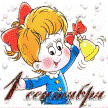 Модель выпускника
Физически развитый
Имеющий представления о себе, семье, обществе
Овладевший необходимыми умениями и навыками
Промежуточные результаты освоения программы
Система мониторинга достижения детьми планируемых результатов освоения Программы
1.Схема мониторинга достижения детьми планируемых результатов освоения Программы


2.Перечень диагностических методик, используемых для оценки уровня развития детей
Мониторинг достижения детьми планируемых итоговых результатов освоения Программы
Перечень диагностических методик, используемых для оценки              уровня   развития детей.
Спасибо за внимание!
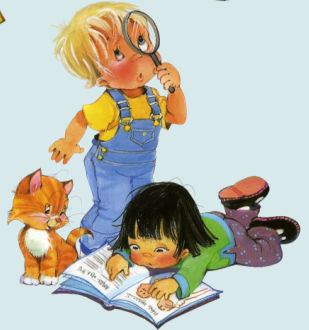 [Speaker Notes: .]